Experiences with Stakeholder Engagement and Benefit Distribution in the UN-REDD Programme
Tim Boyle; UN-REDD/UNDP Regional Coordinator
timothy.boyle@undp.org
Outline of Presentation
Experiences with Stakeholder Engagement, especially FPIC
Experiences with Benefit Distribution
Roadmap preparation in Cambodia
A plan for how the Cambodian Government wants to move ahead with REDD+ Readiness




The Roadmap is linked to a UN-REDD National Programme Document (NPD), for $4.4 million and the basis for a prposal to the World Bank Forest Carbon Partnership Facility for $3.6 million
Intended to provide a harmonized framework for action
Roadmap preparation in Cambodia
Where are we now?
What are the key issues?
Roadmap activities
Goal
- Stakeholder input through REDD+ Advisory Group and Technical Units
 Activities undertaken throughout programme implementation  include consultation with relevant stakeholder groups and follow principles listed in Roadmap
 Development of comprehensive national validation process for REDD+ Strategy
 Training and capacity-building events
 Knowledge-sharing mechanisms (e.g. websites) established
Initial Stakeholder mapping completed
 Stakeholder coordination mechanisms identified
 Principles for stakeholder consultation established
How will non-Government stakeholders provide be consulted on the REDD+ Readiness process?
 Overall understanding and capacity is low
Stakeholders are engaged in the REDD+ Readiness process
Religious Leaders’ Consultation in Indonesia
UN Agencies, and their partners can raise awareness of hundreds, or thousands of people
Religious leaders communicate with tens of millions
Roundtable involving ~70 leaders of Islam, Christianity (Catholic/Protestant), Buddhism, Hinduism, Confucianism
Declaration signed “to join hands  with the government for making REDD+ a success in Indonesia.”
FPIC in Viet Nam
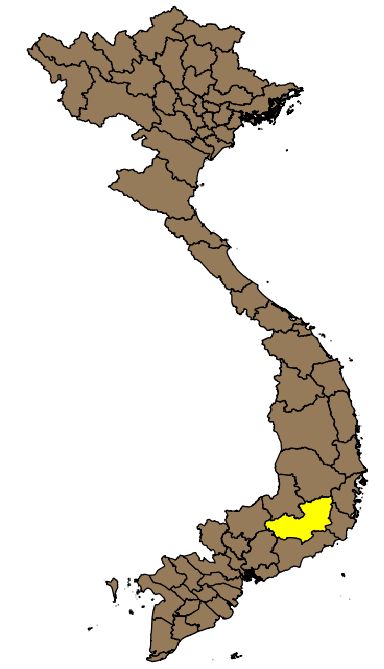 Piloting district-level REDD implementation in two districts of Lam Dong province, south central Viet Nam

About 30 ethnic minorities live in the two districts of which 6 are native

FPIC is conducted in about 80 villages which have scope for REDD interventions
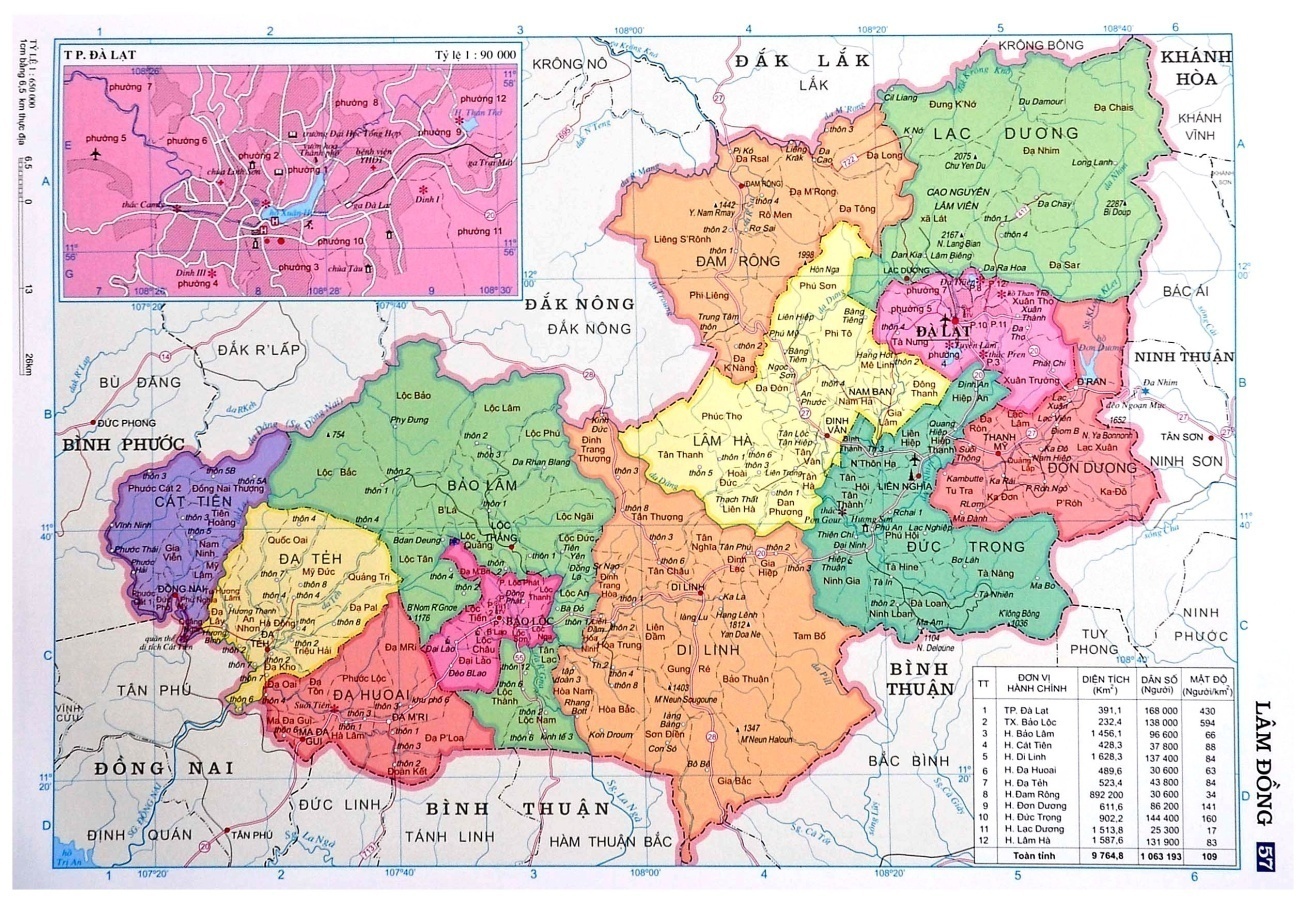 Lam Ha District
Di LinhDistrict
Law on “Grass-roots Democracy”
Ensure public order and social stability
Respect the RIGHTS of people to know, comment, decide, implement and monitor
Protect lawful interests of the State, organizations and individuals.
Promote transparency and information disclosure
Ensure the leadership of the Party and management role of the State.
The RIGHT to decide or to comment
Construction, investment, etc.: DECIDE

Draft of SEDP, land use plans, development programmes, etc.: COMMENT

People comment on the draft  approval by authorities  people know the final plans.
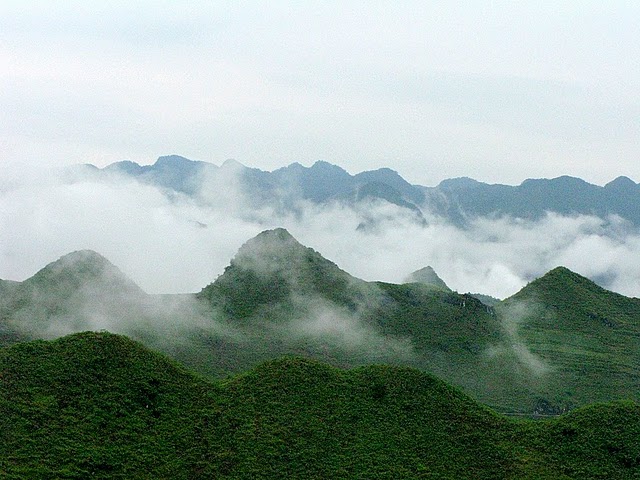 Applying UN-REDD Guidelines
8 steps:
Legal/policy review and preparation of materials
Awareness raising at all levels
Recruitment of interlocutors
Training of interlocutors 
Organization of village events by interlocutors
Implementation of village events
Recording of results
Independent verification (and evaluation in the case of UN-REDD)
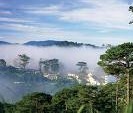 Development of Communication Materials
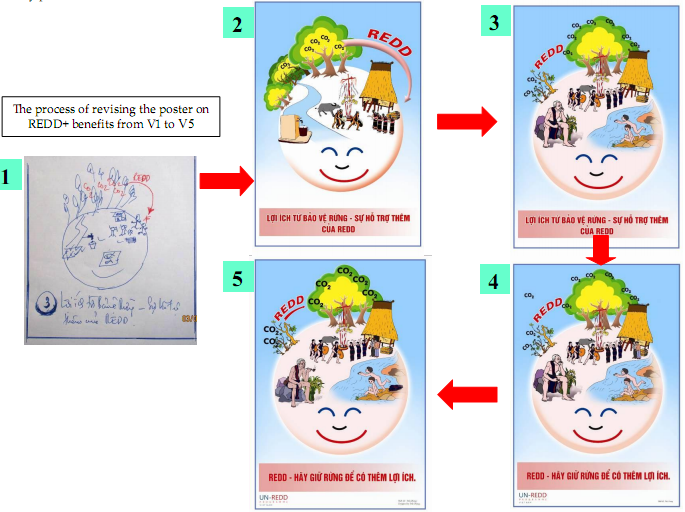 Posters designed and tested with villagers – their comments used to refine and improve designs
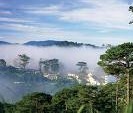 Viet Nam FPIC: Awareness Raising Events
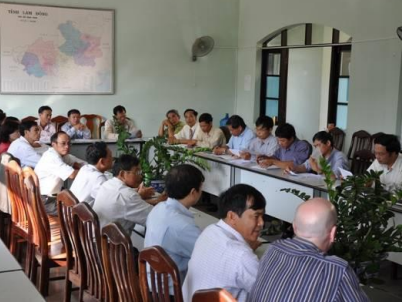 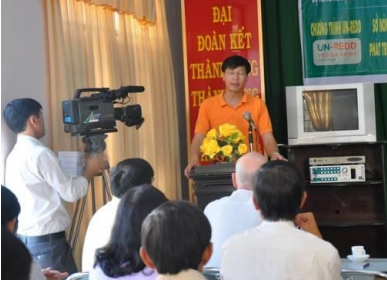 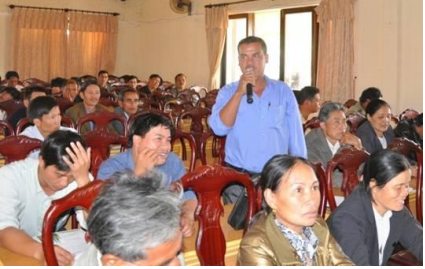 Awareness raising: central, provincial, district, commune
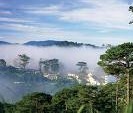 Development of Communication Materials
UN-REDD/Viet Nam FPIC
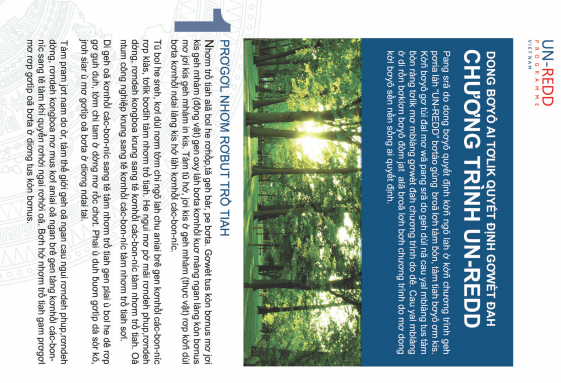 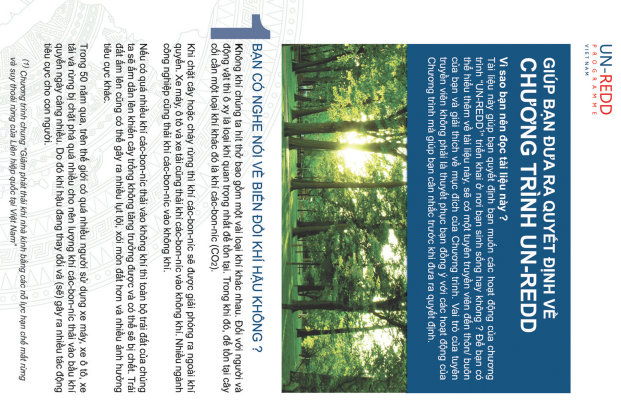 Brochures (left) and Video (right) also used; produced in 2 languages
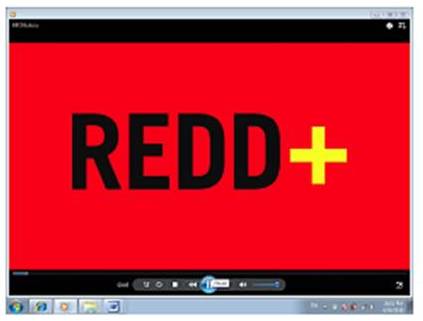 Interlocutors
Engagement with ethnic groups in the villages was done by people from those same ethnic groups
Language proficiency
Cultural sensitivity
Knowledge of protocols and customs

Interlocutors were mostly young people with knowledge of environmental issues
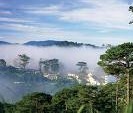 Interlocutors recruited, trained
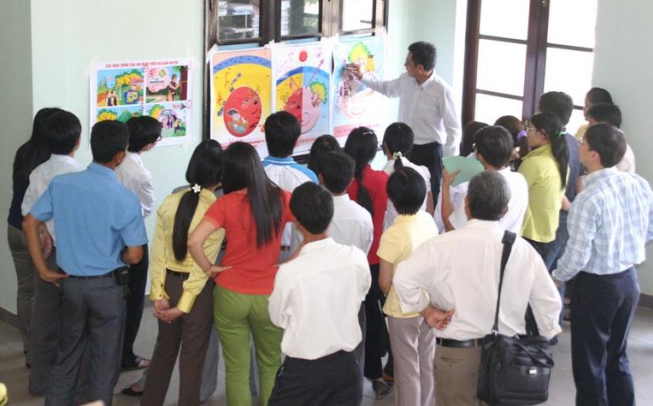 24 recruited: 11 women; 8 IPs; mainly from local university and National Park Service
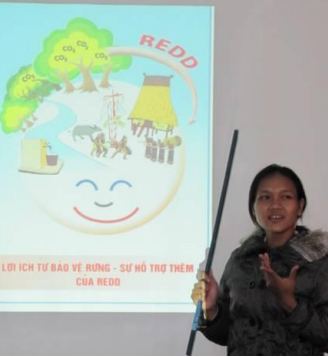 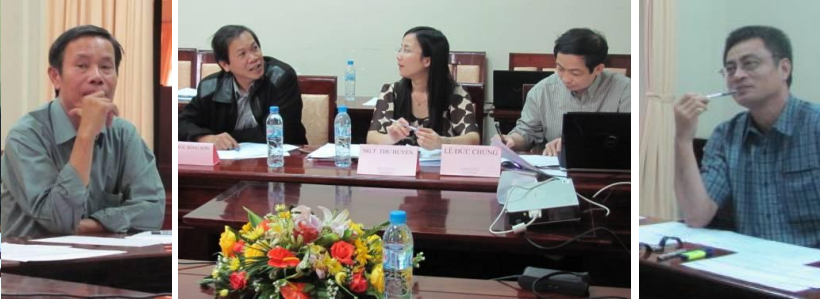 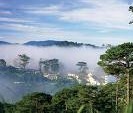 Viet Nam FPIC: Implementation
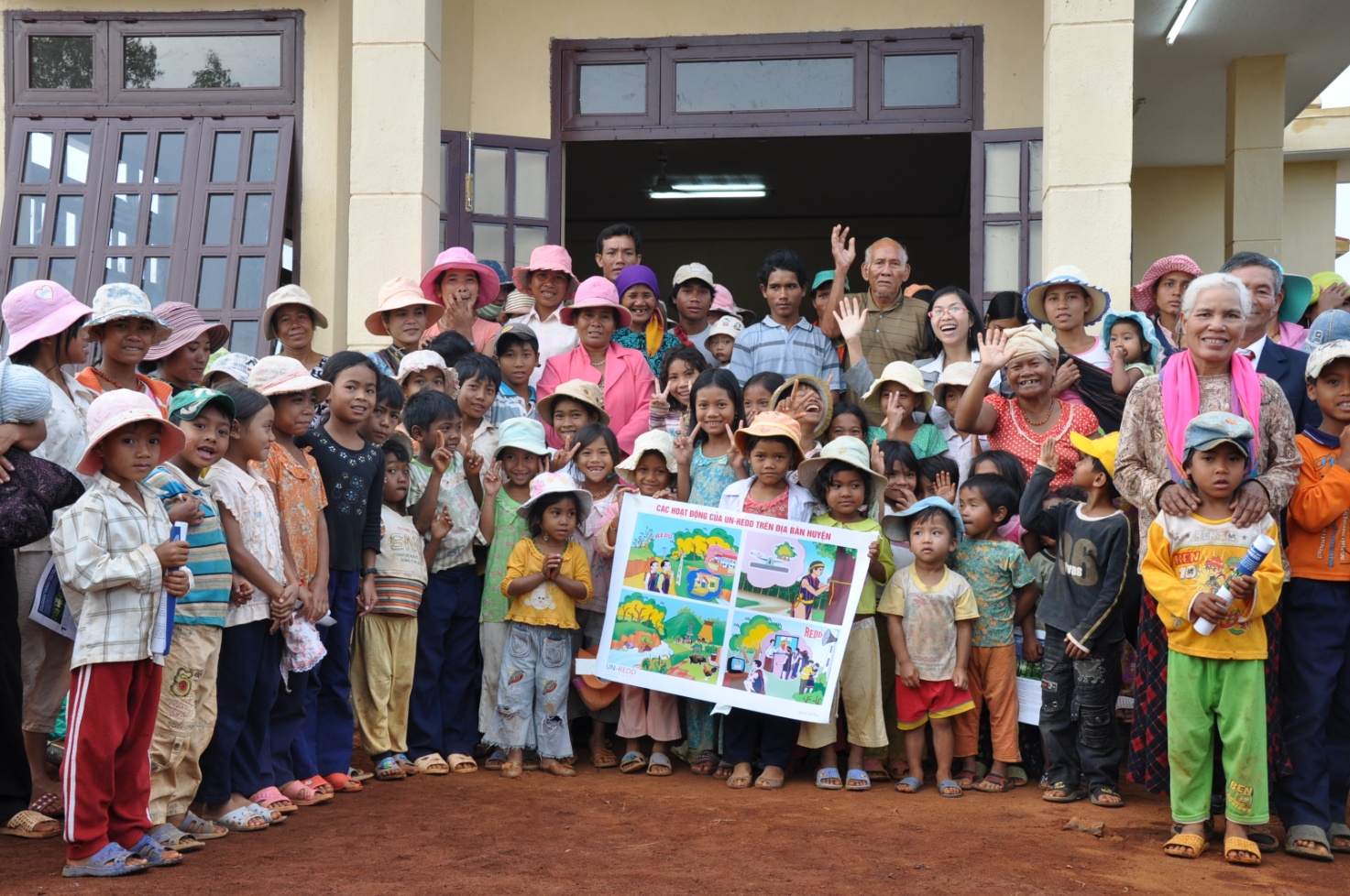 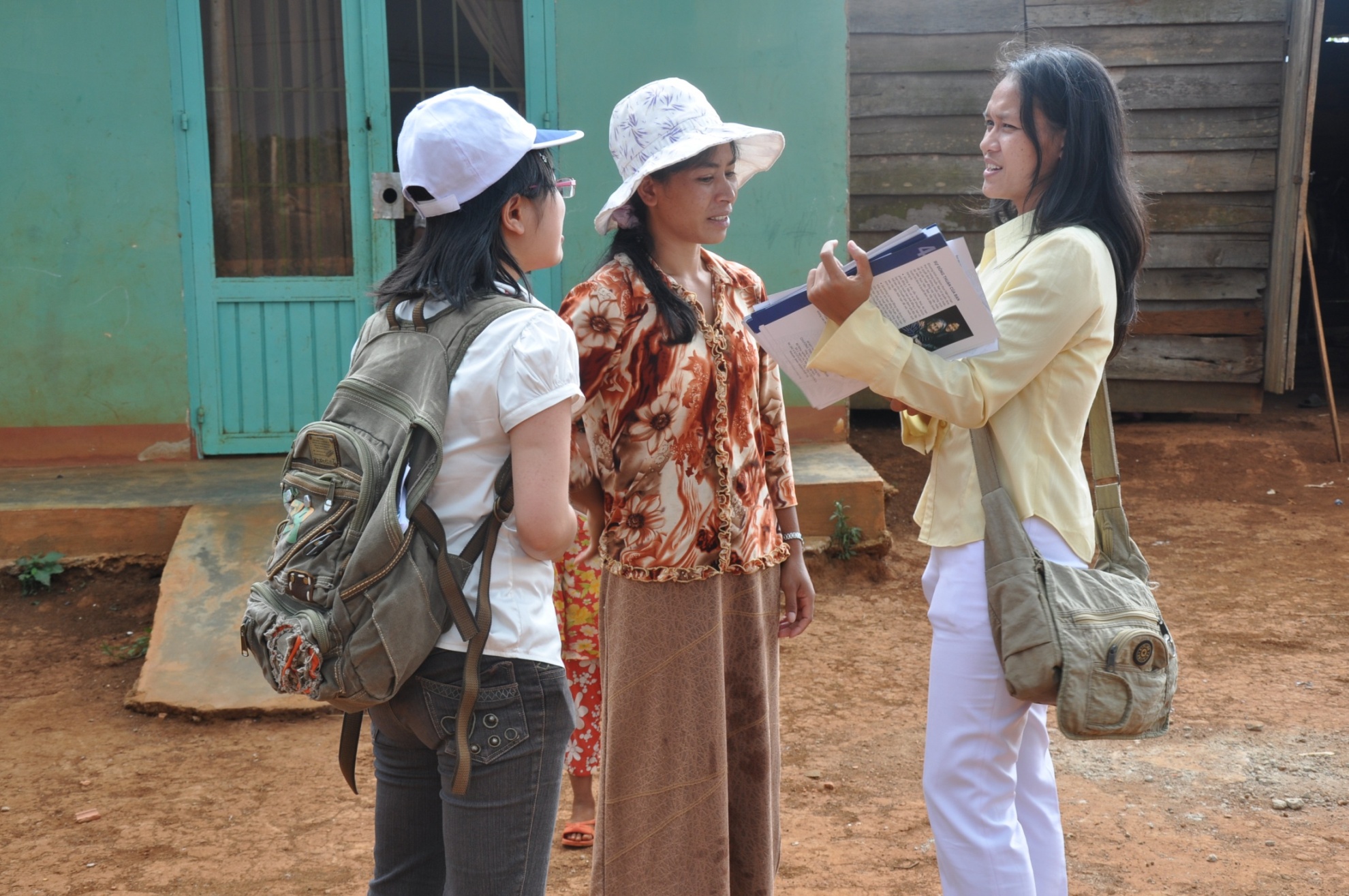 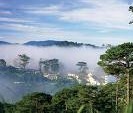 Viet Nam FPIC: Decision Making
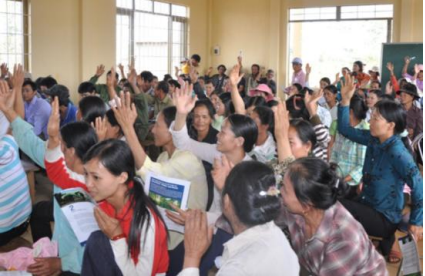 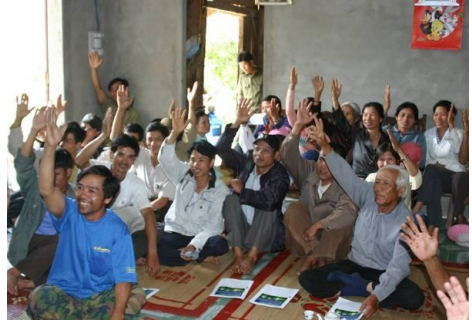 Note: In Phase 1, villagers preferred a show of hands (do not like to sign names on paper).  However, in later phases secret balloting used
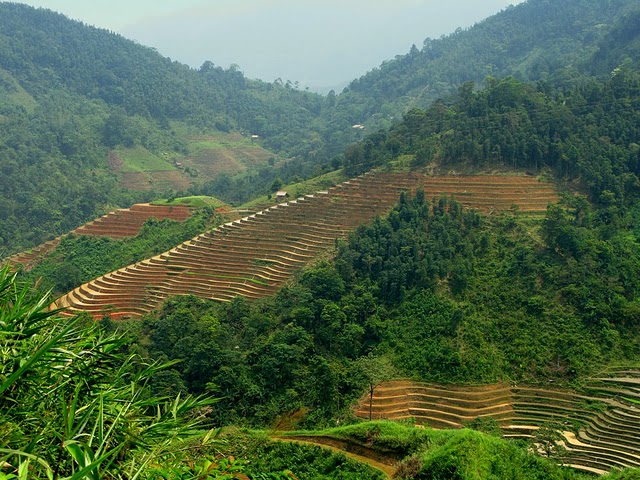 Benefit Distribution Analysis
Team of 7 experts hired through UN-REDD funds 
Additional 3 experts hired with GTZ co-financing
IUCN contracted to manage process
Total 4 national, 6 international
Sub-teams working on legal issues, governance, payment structuring, monitoring
Work started October, finished November; cost: $70k
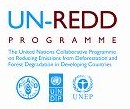 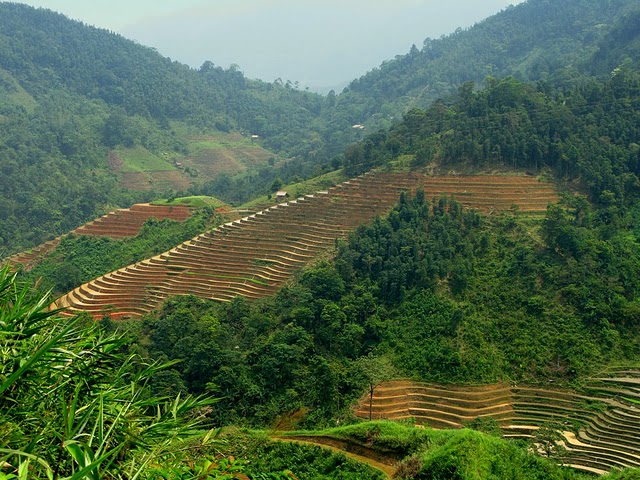 BDS Outputs
Initial set of 17 Policy Recommendations
Further analyses on specific policy issues
Stakeholder consultations at national and local level
Revised set of 17 Policy Issues (not all the same – some merged, some added)
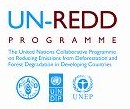 Basic BDS System
Performance payments from international sources (fund or market)
Central Government:
Revenues received
National assessment of performance
Disbursements
Revenues retained by Central Government
Disbursements to sub-national bodies
Sub-national assessment of performance
Disbursements
Revenues retained by sub-national bodies
Disbursements to local bodies and beneficiaries
Local (and participatory) assessment of performance
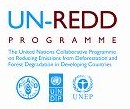 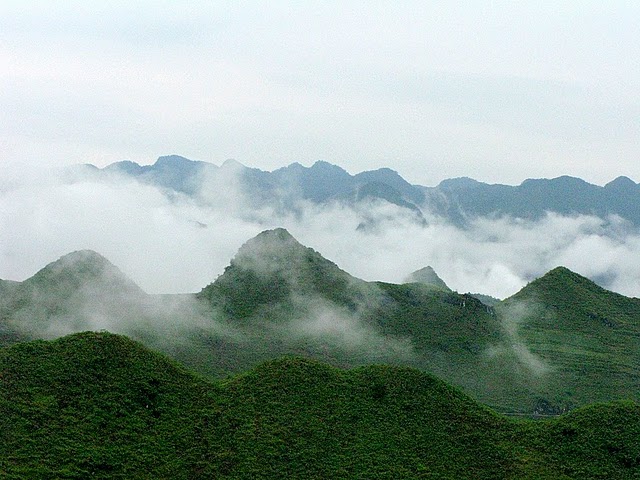 17 POLICY DECISIONS
Covering …
Design and governance of Fund
Eligibility of beneficiaries
Multi-level management of revenues
Payment structuring and timing
Monitoring (4 types)
Recourse mechanism
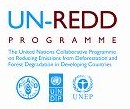 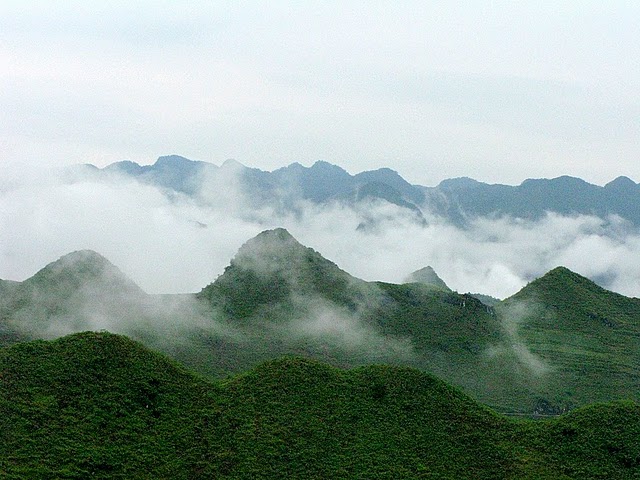 POLICY DECISION #1:LEGAL FRAMEWORK FOR REDD
Recommendation:
 
Pilot REDD in a number of provinces for 2-3 years
Prepare REDD-specific decree covering rights, and revenue management, etc. and incorporating lessons from pilots
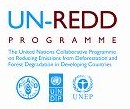 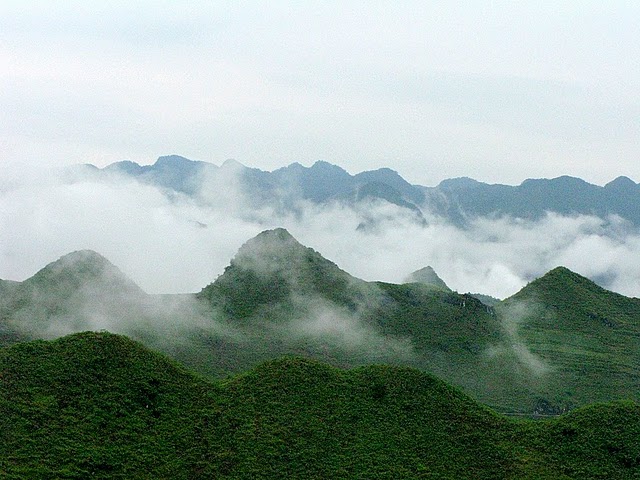 POLICY DECISION #2:REVENUE MANAGEMENT
Recommendation:
 
A) Establish sub-fund of existing FPDF Fund, if legal basis can be modified to allow participatory governance
B) If (A) is not possible, a new REDD Fund with participatory governance structures
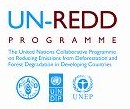 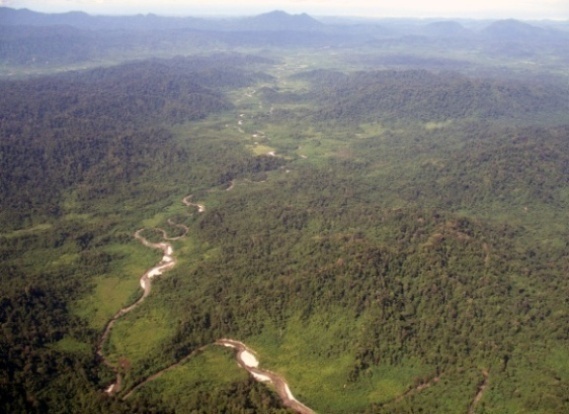 POLICY DECISION #6: PAYMENT STRUCTURING
Recommendation:
 
Devolve decision making to local authorities, but with strong checks and balances
Design “R-coefficients” to account for local circumstances  during piloting
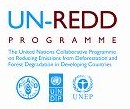 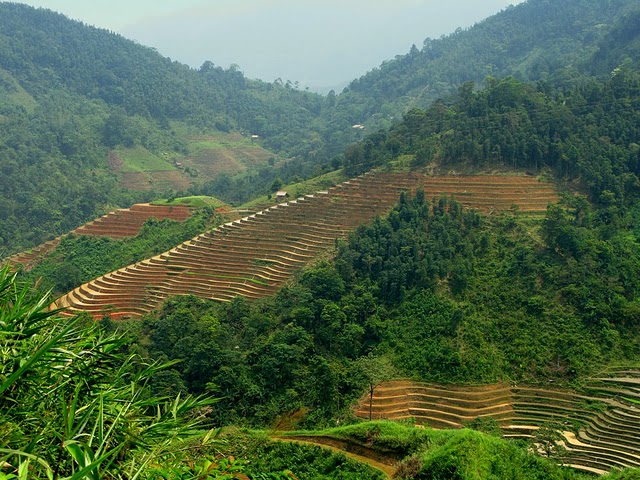 POLICY DECISION #8:LAW ENFORCEMENT AND BENEFIT DISTRIBUTION
Recommendation:
 
Assess experiences with community-based law enforcement and translate into national regulations
Strengthen law enforcement, with a focus on compliance, a key component REDD+ pilots
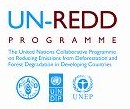 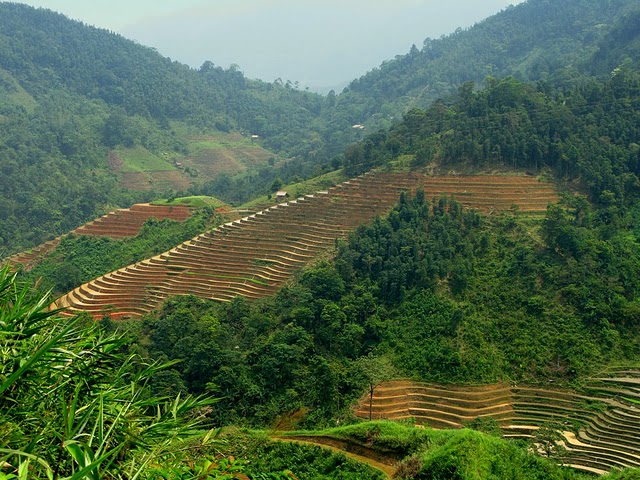 POLICY DECISION #10: CREDIBLE RECOURSE MECHANISM
Recommendation:

Commit to establishing an effective recourse mechanism
Undertake an analysis of the institutional structure for a participatory recourse mechanism
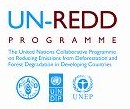